¿Qué aprendizajes esperados has trabajado con mayor énfasis en el salón  de clases?
• Cuenta colecciones no mayores a 20 elementos.
 • Comunica de manera oral y escrita los números del 1 al 10 en diversas situaciones y de diferentes maneras, incluida la convencional
¿Qué actitudes han tenido tus alumnos en las actividades relacionadas con esos aprendizajes?
Se han mostrado atraídos a dichas actividades debido a que les doy material que puedan manipular para poder hacer uso de los números para llegar a su resultado y mas por el hecho de se dan cuenta que aun batallan para identificar algunos números es algo que hace que las actividades sean como retos para ellos y esto los motiva a seguir.
¿De que forma has intervenido?
Solo como guía, dejo que ellos hagan el proceso, pero en momentos que paso a revisar su avance y me doy cuenta que están batallando solo trato de indicarles lo que pueden hacer para concluirla y llegar al resultado.
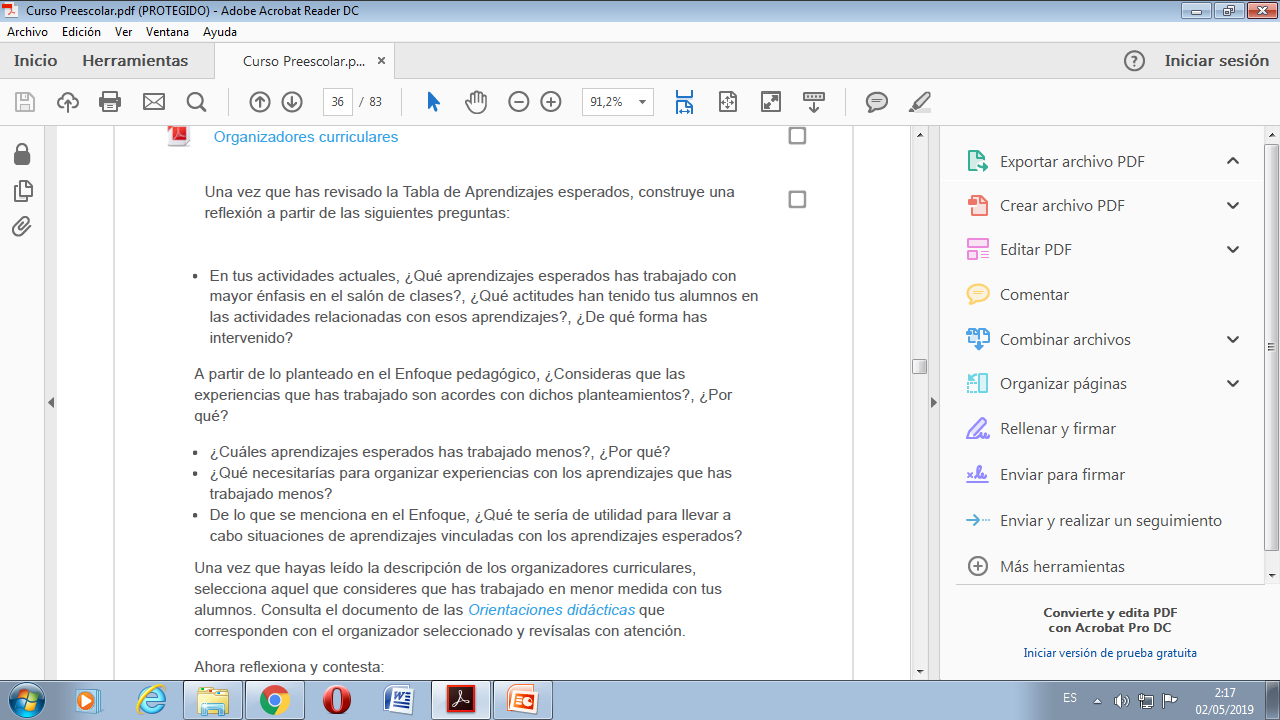 ¿Cuáles aprendizajes esperados has trabajado menos?, ¿Por qué?
• Mide objetos o distancias mediante el uso de unidades no convencionales. 
• Ubica objetos y lugares cuya ubicación desconoce, a través de la interpretación de relaciones espaciales y puntos de referencia. 
¿Qué necesitarías para organizar experiencias con los aprendizajes que has trabajado menos?
Realizar actividades donde trate de plantearlas como retos para los alumnos y que les sean llamativas, para esto debo de aplicar estrategias innovadoras para despertar su interés y de alguna manera relacionarlas con los aprendizajes que aplico mas para que aun así pueda reforzarlos.
¿Qué te seria de utilidad para llevar a cabo situaciones de aprendizaje vinculadas con los aprendizajes esperados?
Hacer actividades donde los niños logren utilizar su razonamiento y que  estas para su realización utilice el trabajo en equipo.